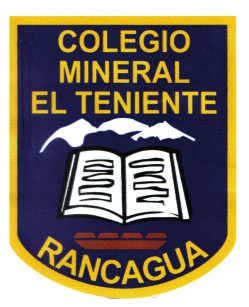 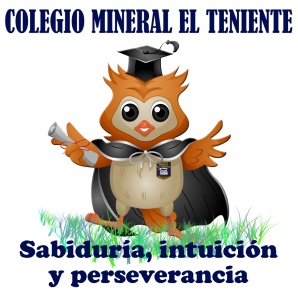 APOYO GUÍA N° 9
Objetivo: Aplicar algoritmo de la multiplicación
Colegio Mineral El Teniente
Cuarto año Básico A – B y C
Maritza Medina Silva
Elementos de la multiplicación
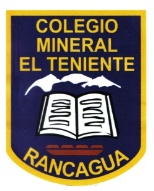 Son los números que se multiplican.
FACTORES
4 5     7
 3 1 5
Es el resultado de la multiplicación
PRODUCTO
Algoritmo de la multiplicación
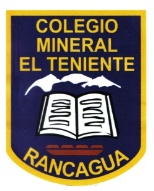 Paso 1: multiplicar primero la unidad
5 x 4 = 20
decena
unidad
20
Algoritmo de la multiplicación
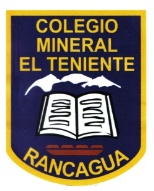 Paso 2: continuar multiplicando las decenas
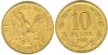 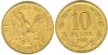 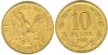 decenas
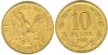 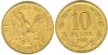 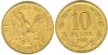 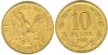 37
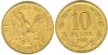 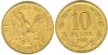 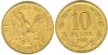 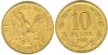 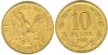 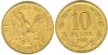 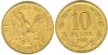 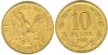 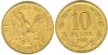 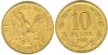 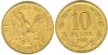 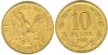 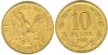 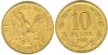 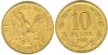 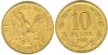 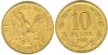 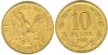 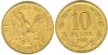 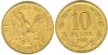 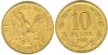 Primero se multiplica la decena, en este caso el número tiene 7 decenas, 5 veces 7 decenas:  5 x 7 = 35.   Luego, al resultado se la suma la reserva 35 + 2 = 37
37 decenas equivalen a 3 centenas y 7 decenas
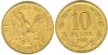 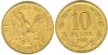 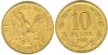 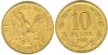 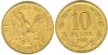 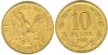 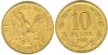 Algoritmo de la multiplicación
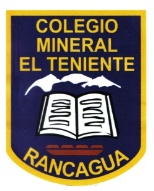 Paso 3: Multiplicar las centenas
centenas
100
100
100
18
100
100
100
100
100
100
100
100
100
Recuerda: Primero se multiplica, luego, al resultado se le suma la reserva.
3 centenas se repiten 5 veces, multiplicamos 5 x 3 = 15, a este resultado se le suma 3 que hay de reserva 15 + 3 = 18
Como no hay más cifras a la derecha se escribe el 18
100
100
100
¿Qué alternativa marcaste?
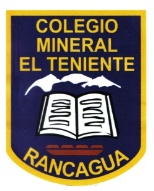 1. ¿Cuál es el PRODUCTO de 265 x 3?
61815 
696
795
695
2. ¿Qué multiplicación está correcta?
2 6 5  x 3
   7 9 5
1   1
2 2
 276 x 4
884
34
   276 x 4
1.022
22
   276 x 4
1.004
correcta
Aquí se escribió mal la reserva, al multiplicar 6x4=24 se dejó el 4 de reserva
4x6=24, Se escribe el 4 en la unidades y se reservan 2. 
4x7=28.  28+2=30. Se reservan 3
4x2=8. 8+2=10
En esta multiplicación no se sumó la reserva,.